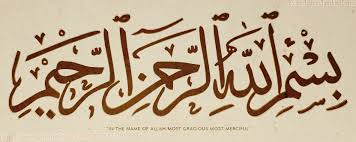 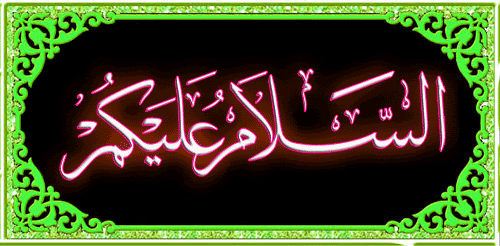 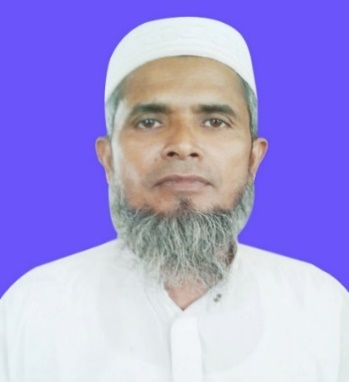 পাঠান নগর নুরুল হক উচ্চ বিদ্যালয় ও 
ফেনি জেলা অনলাইন স্কুলের ১০ম শ্রেনি 
সকল শিক্ষার্থীকে 
স্বাগতম
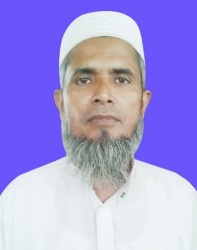 শ্রেনি শিক্ষক পরিচিতি
মুহাম্মদ আইয়ুব রহমানী 
ICT4E District Ambassador
সিনিয়র সহকারী শিক্ষক
পাঠান নগর নুরুল হক উচ্চ বিদ্যালয়
ছাগলনাইয়া ফেণী।
০১815970040।
Email: ayyubr66@gmail.com
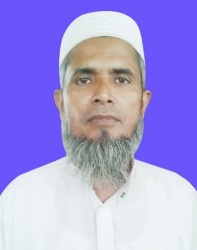 অধ্যায়- পাঠ ও শ্রেনি পরিচিতি
শ্রেনিঃ দশম।  
বিষয়ঃ ইসলাম ও নৈতিক শিক্ষা।  
অধ্যায়ঃ ১ম, পাঠঃ- ১১।    
সময়ঃ  
মোট শিক্ষার্থীঃ 
উপস্থিত শিক্ষার্থীঃ 
তারিখঃ
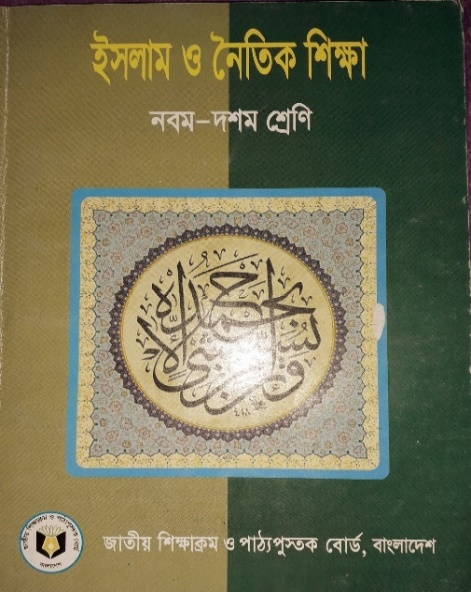 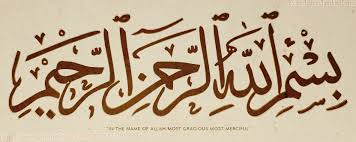 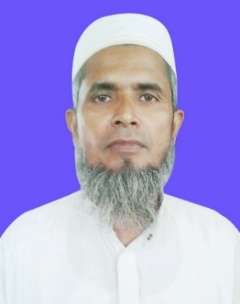 ছবি দেখে পাঠ নির্ণয়
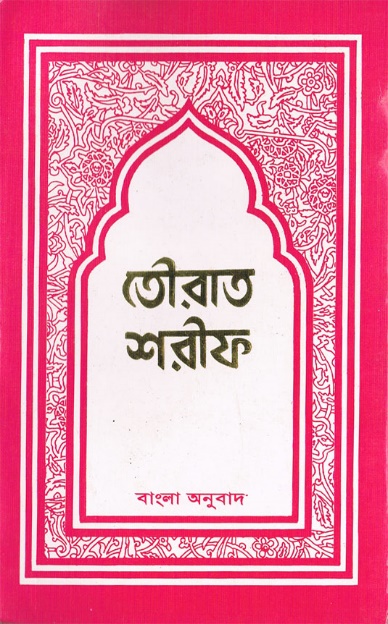 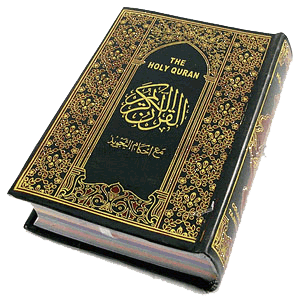 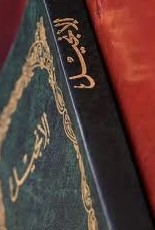 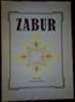 আসমানি কিতাব
এ পাঠ থেকে শিক্ষার্থীরা যাহা শিখবে ---
1। আসমানি কিতাবের অর্থ বলতে পারবে।
২। আসমানি কিতাব মোট কয়টি বলতে পারবে ।
3। কোন কিতাব কোন নবীর উপর অবতীর্ণ হয়েছে বলতে পারবে।
4। আসমানি কিতাবের প্রতি ইমান আনার গুরুত্ব বর্ননা    করতে পারবে।
কিতাবের অভিধানিক অর্থ- লিখিত বস্তু। এর প্রতিশব্দ- বই, গ্রন্থ / পুস্তক।
ইসলামের পরিভাষায়- মানবজাতির হিদায়েতের জন্য আল্লাহর পক্ষ থেকে
 দিক-নির্দেশনা স্বরুপ বিধিবিধান সম্বলিত গ্রন্থ-কে আসমানি কিতাব বলে।
আসমানি কিতাব মোট ১০৪ খানা। 
এর মধ্যে ৪টি প্রধান ও বড়। ১০০টি ছোট ।
এই কিতাব সমূহের প্রতি বিশ্বাস করা ফরজ।
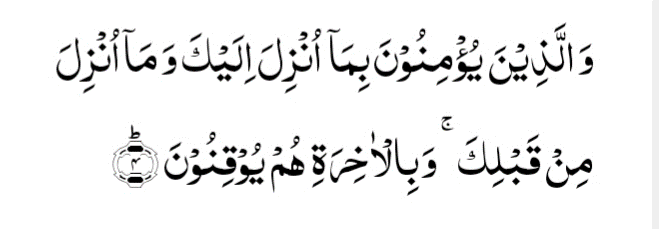 যাহা আপনার প্রতিও আপনার পূর্বেকার নবীদের প্রতি নাজিল হয়েছে- 
মুমিনগন তাতে বিশ্বাস করে।
কিতাবে বিশ্বাস মুত্তাকি হবার আন্যতম শর্ত।
আল-কুরানের বিধিমোতাবেক জীবন পরিচালনা করা ফরজ
বড় চারখানা প্রসিদ্ধ আসমানি কিতাব বড় ৪জন নবীর উপর নাজিল হয়েছে
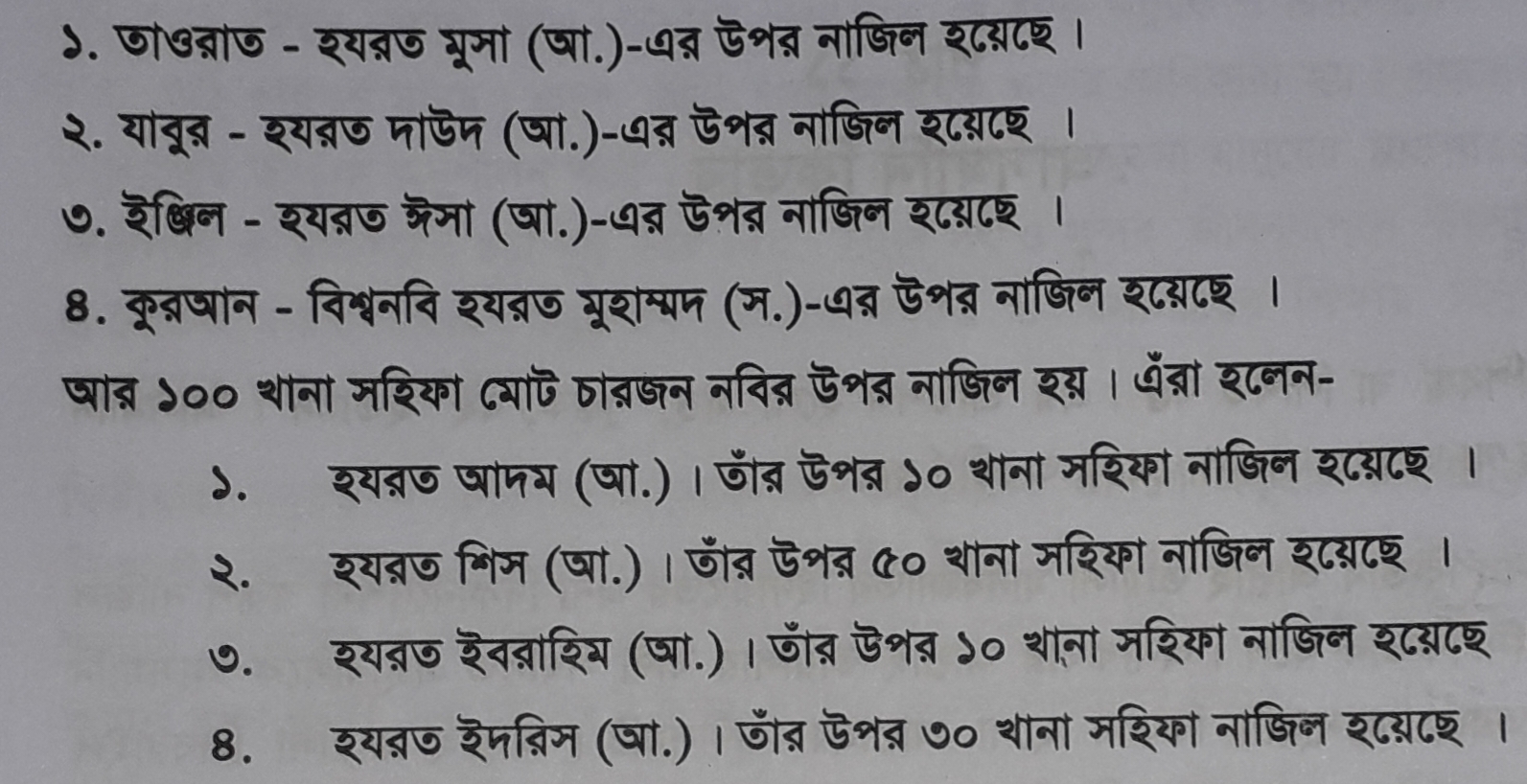 আসমানি কিতাবের অর্থ কি
প্রসিদ্ধ কিতাব কয়টি ও কি
সময়- ৫ মিনিট
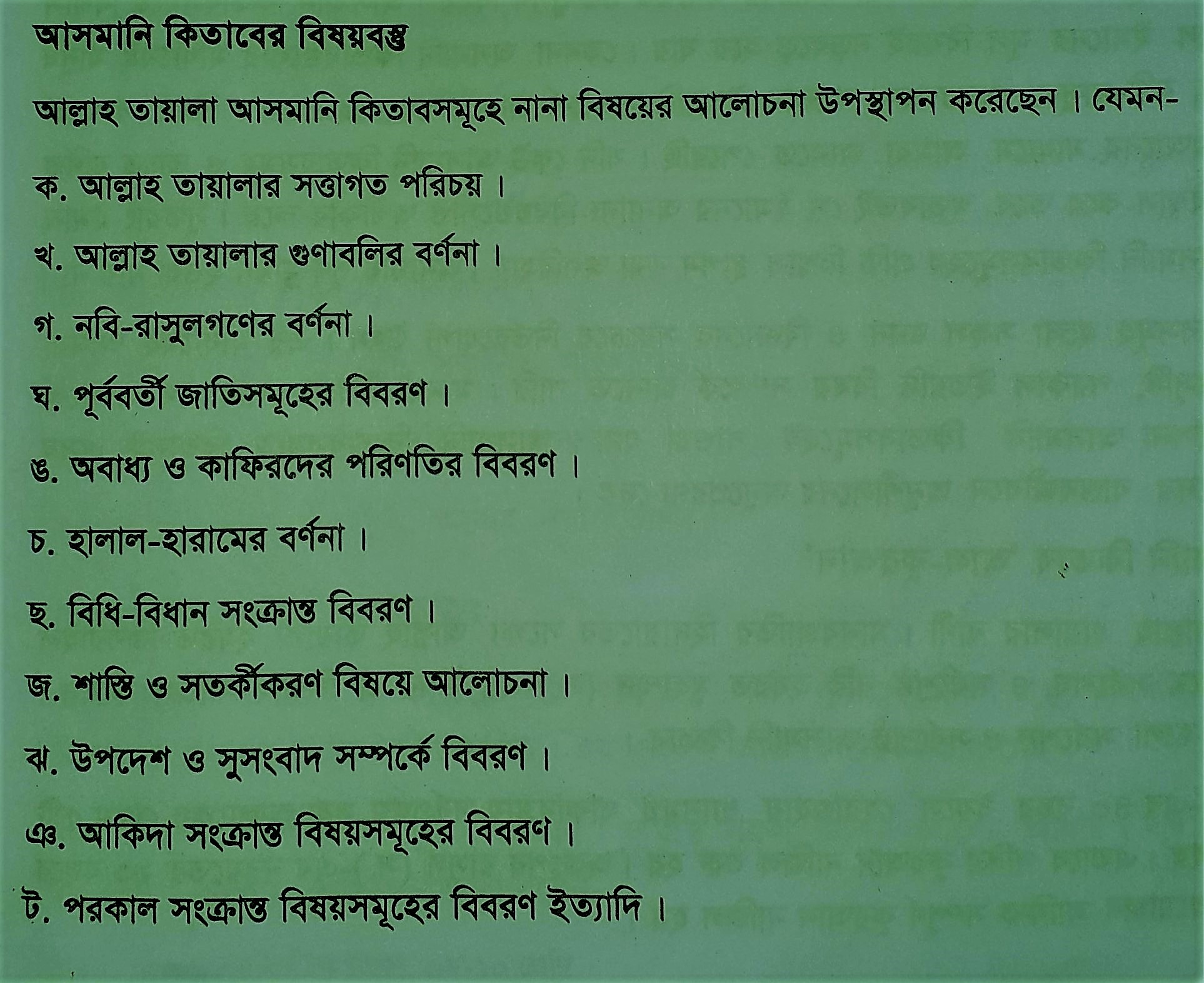 প্রত্যেকে আসমানি কিতাবের ৩টি করে 
বিষয় বস্তু লিখ
সময়- ৫ মিনিট
আসমানি কিতাবের উপর ইমান আনার গুরুত্ব
১। সকল আসমানি কিতাবের উপর বিশ্বাস স্থাপন করা ইমানের আন্যতম ফরজ। 
কারন-আসমানি কিতাবের মাধ্যমে তোমরা আল্লাহ,নবি-রাসুল,মালাইকা ওপরকাল ইত্যাদি সম্পর্কে জ্ঞান অর্জন করবে।  
২। আসমানি কিতাব সকল জ্ঞান-বিজ্ঞানের উৎস।   
৩। আসমানি কিতাবে মানব জাতির সকল সমস্যার সমাধান পেশ করা হয়েছে । 
৪। আসমানি কিতাব মানুষের জন্য আল্লাহর পক্ষ থেকে বিশেষ নিয়ামত। 
৫। জীবন চলার সঠিক দিক-নির্দেশনার একমাত্র সংবিধান।
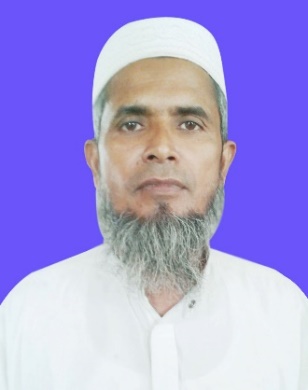 বাড়ীর কাজ
আসমানি কিতাবের প্রতি ইমান আনার গুরুত্ত্ব কি লিখে আনবে।
ধন্যবাদ
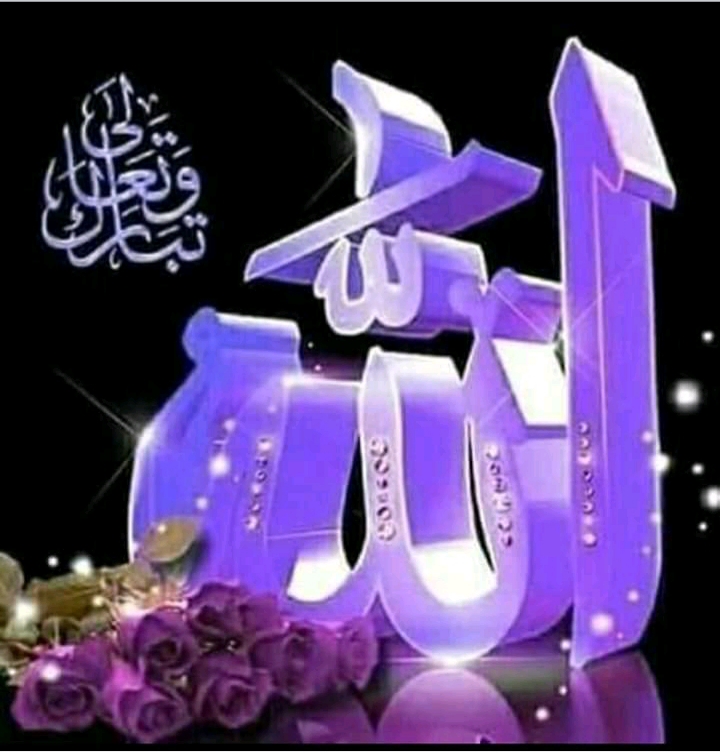